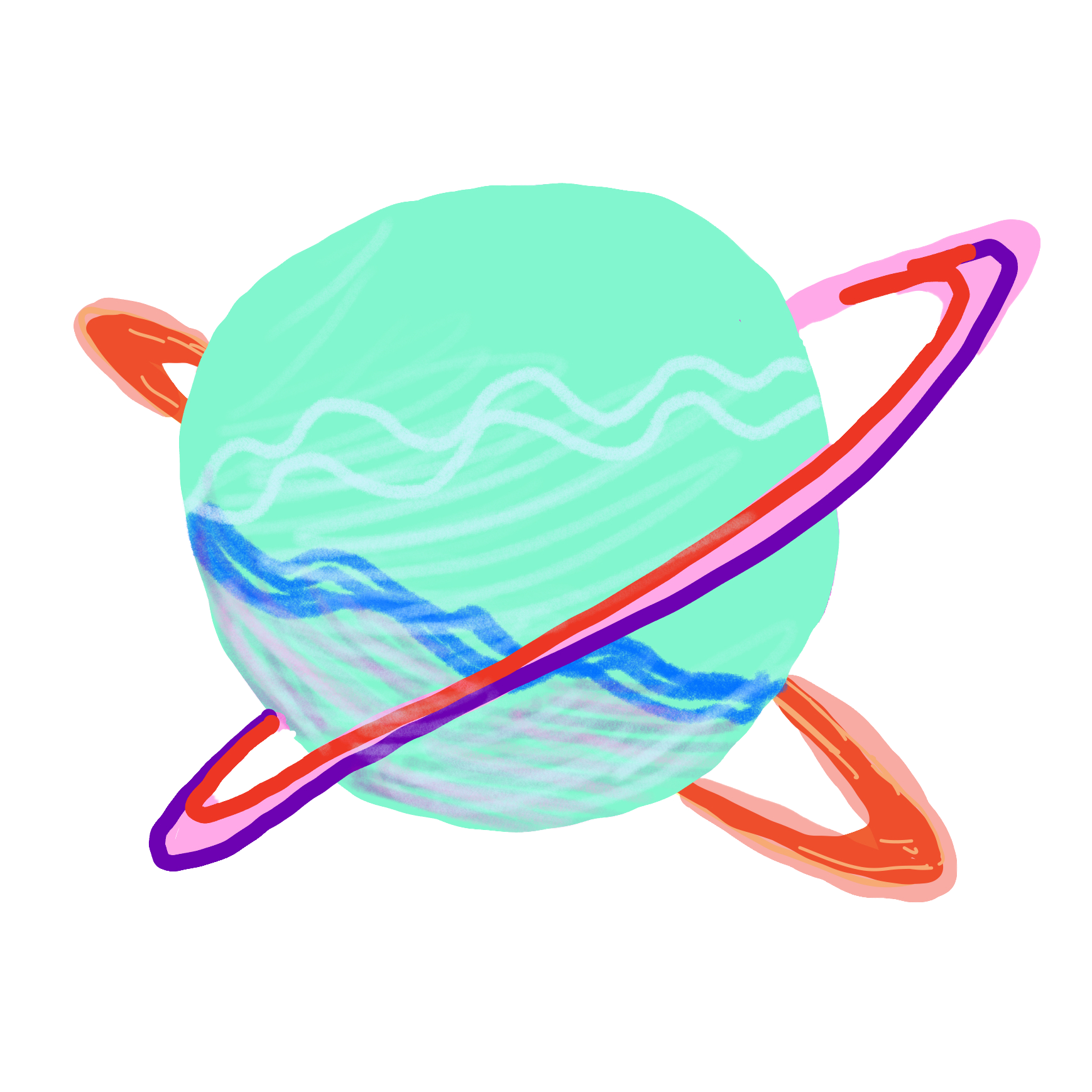 Solar System
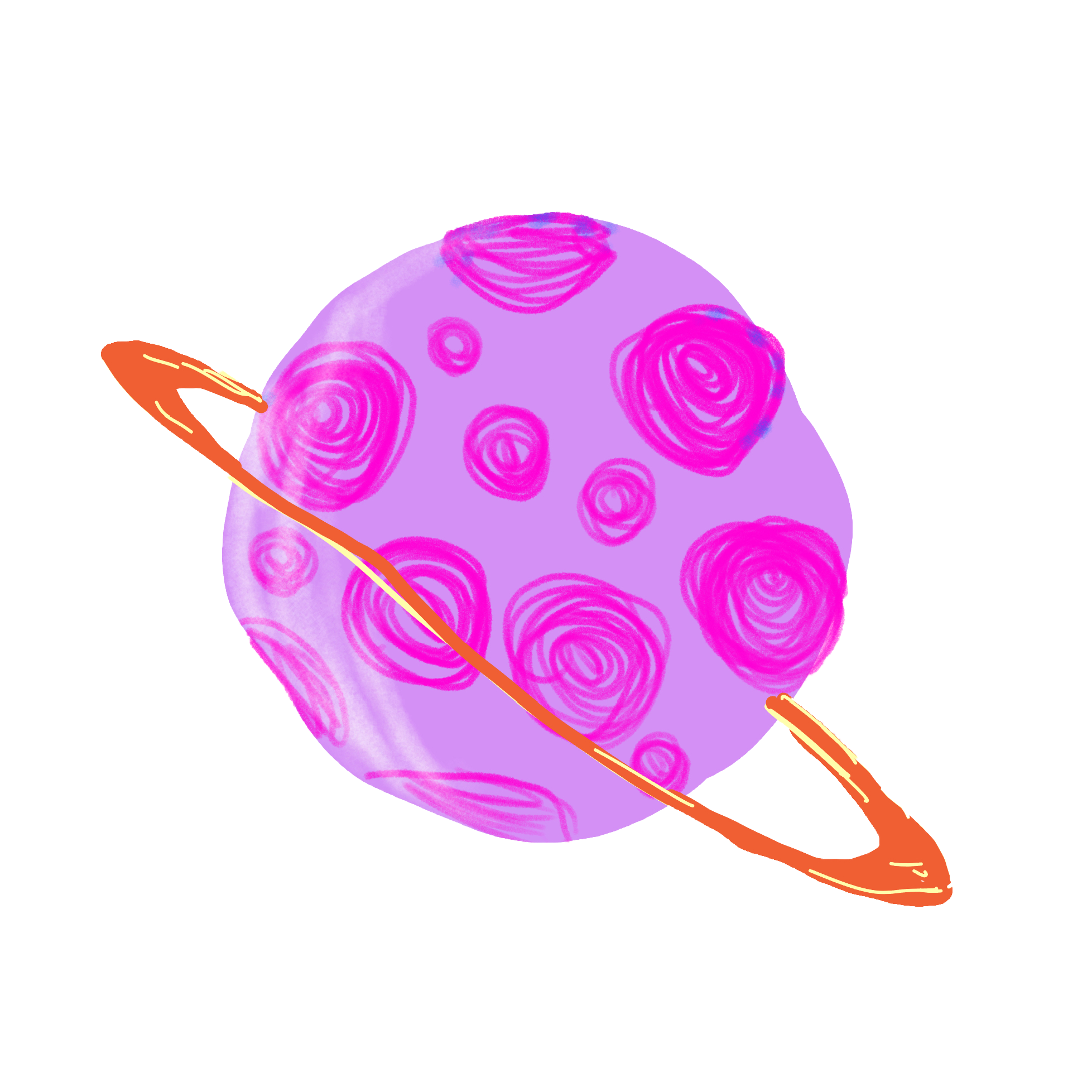 By Sofia Daubert
Topic and Methods Used
I made a solar system with a star and two planets 
I used notability to draw my own planets
The background picture of space is from NASA 
Methods used 
Physics of gravity to calculate the motion of each planet in the system 
Gravity function “gravity” 
ODE integration
Numerically solving the gravitational ODE for each planet using ‘scipy.integrate.odeint’ 
Each planet has dynamical orbits influenced by gravitational interactions 
Matplotlib’s animation module
Sources used: NASA,  https://astro-330.github.io/Lecture2/Lecture2.html, https://personales.unican.es/corcuerp/python/tutorial/Python_OOP.html,
Animation
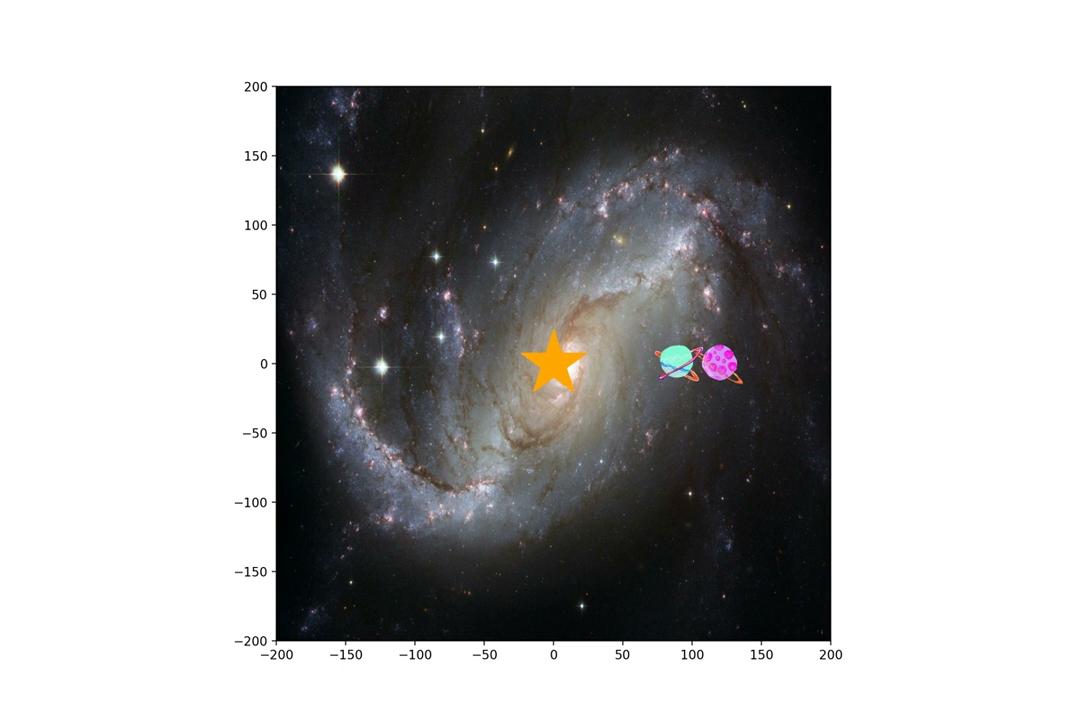